Муниципальное бюджетное образовательное учреждение
«Парбигская средняя общеобразовательная школа»
Публичная презентация результатов педагогической деятельности учителя начальных классов Макаровой Натальи Куприяновны
с.Парбиг
2013 – 2014 учебный год
Общие сведения
Образование – высшее, НГПИ – Новокузнецкий государственный педагогический институт, 1989 – 1993 год
Стаж работы – 19 лет
Стаж работы в данной школе – 7 лет (с февраля 2007г.)
Занимаемая должность – учитель начальных классов
Квалификационная категория - первая
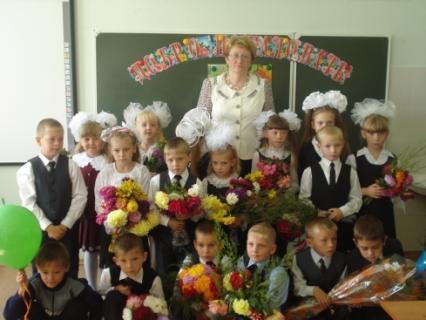 Тема методической системы: Система оценки личностных, метапредметных и предметных результатов обучающихся в контексте ФГОС
Цель моей деятельности: оказание помощи ребенку стать учащимся.
 Достичь этой цели можно, решая конкретные задачи:
начать формирование 
предметных умений и навыков;
желания и умения учиться;
навыков самостоятельной работы с учебным материалом;
навыков работы в группах;
навыков самоконтроля, самопроверки и самооценки;
умения выслушивать мнение других;
умения высказывать свою точку зрения;
эмоциональной готовности к общению с окружающим миром;
осознанного принятия ценностей здорового образа жизни;
эмоционально-познавательной готовности к образованию на следующей ступени обучения.
Использование современных образовательных технологий
Технология уровневой дифференциации обучения
Технология создания учебных ситуаций
Технология реализации проектной деятельности
Технология проблемного обучения
Технология активного обучения
Технология группового обучения
ИКТ
Технология РКМЧП
Здоровьесберегающие технологии
Игровые технологии
Технология «Портфолио»
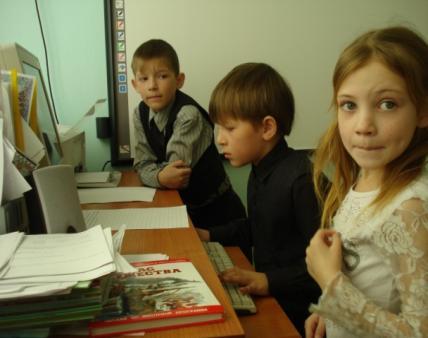 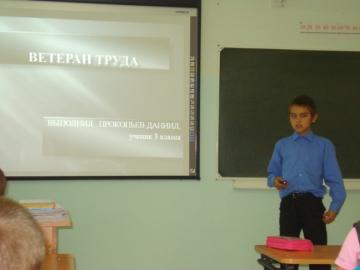 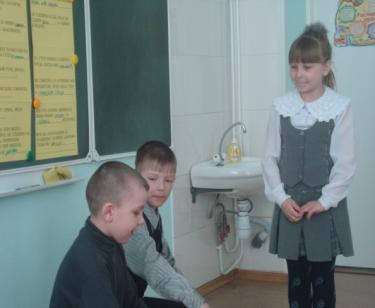 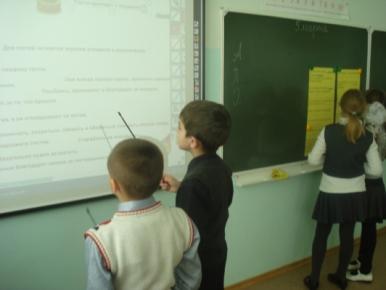 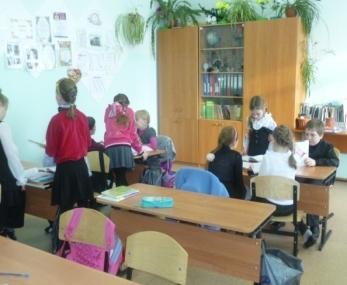 Урочная деятельность
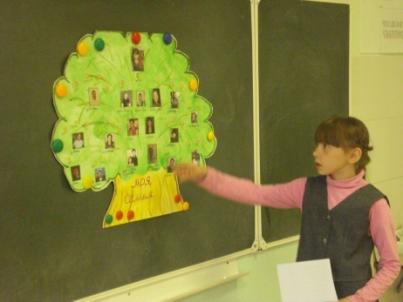 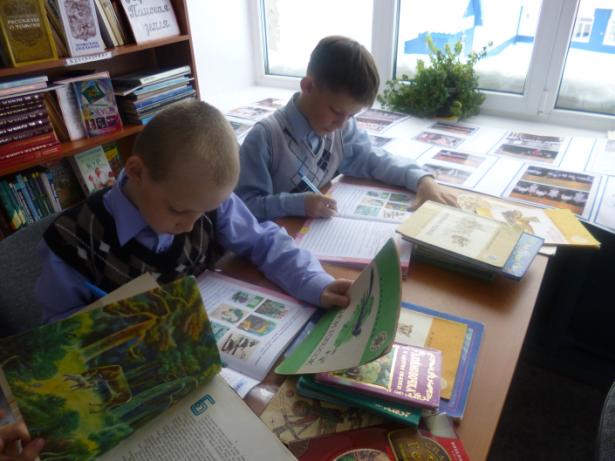 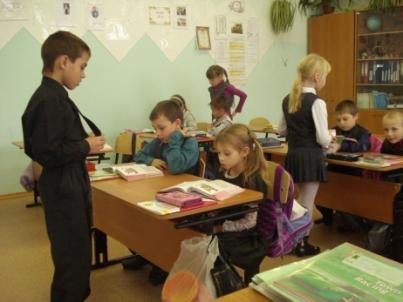 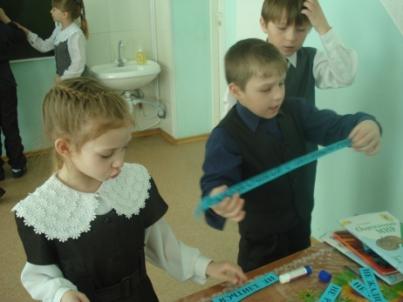 Проектная деятельность
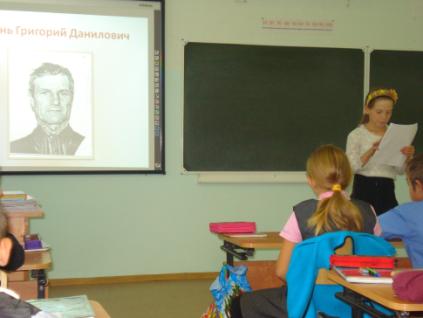 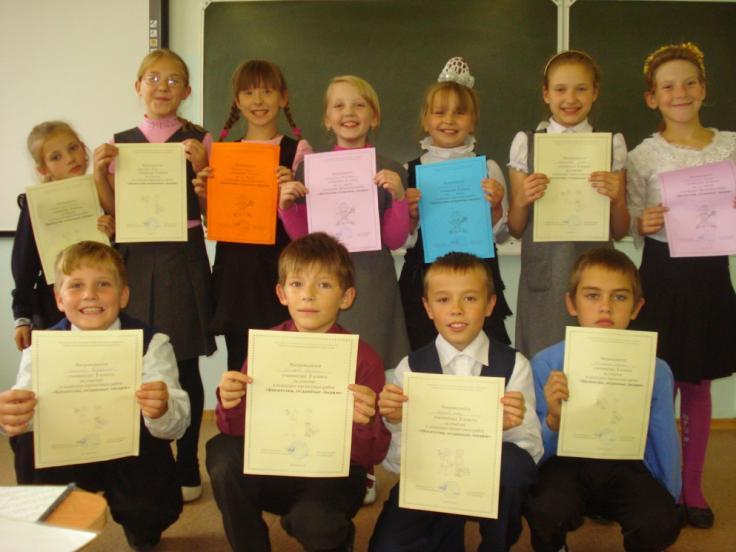 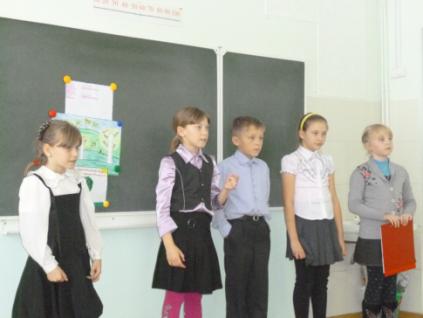 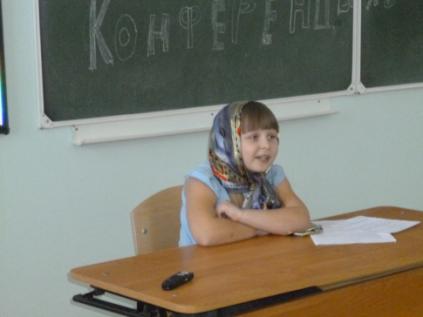 Внеурочная деятельность
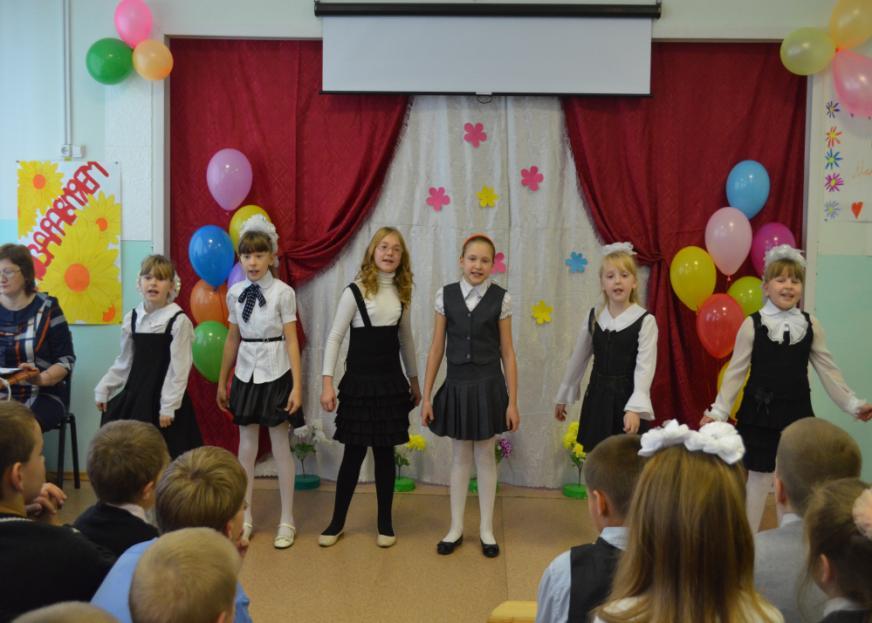 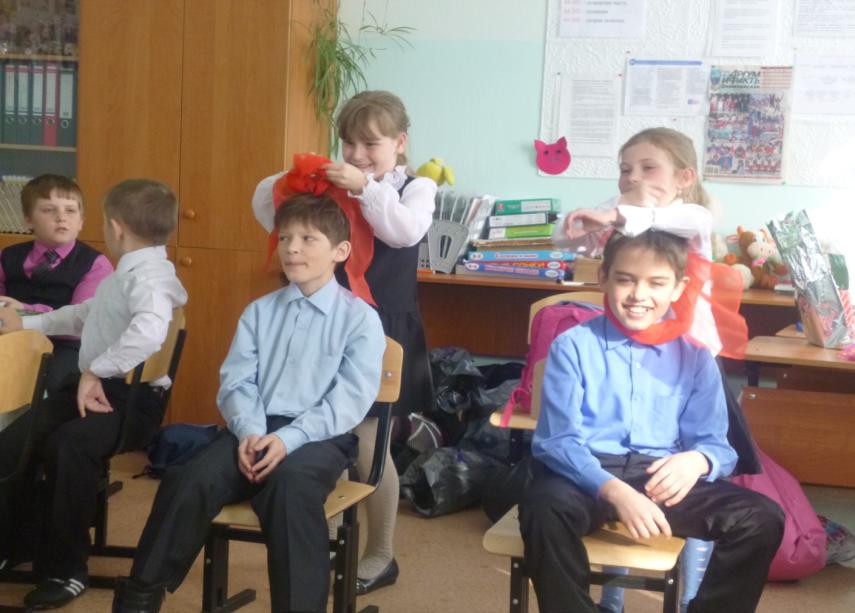 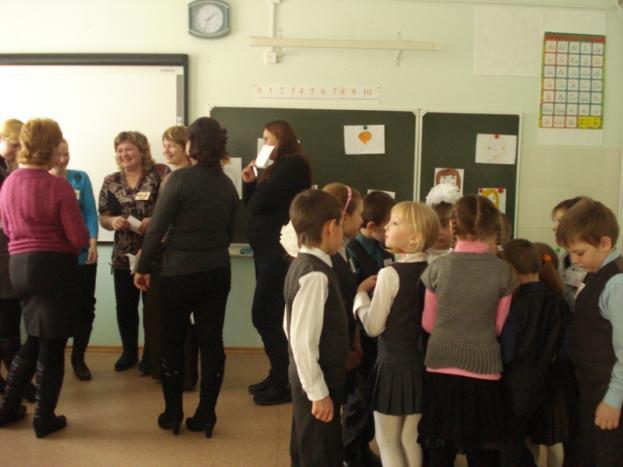 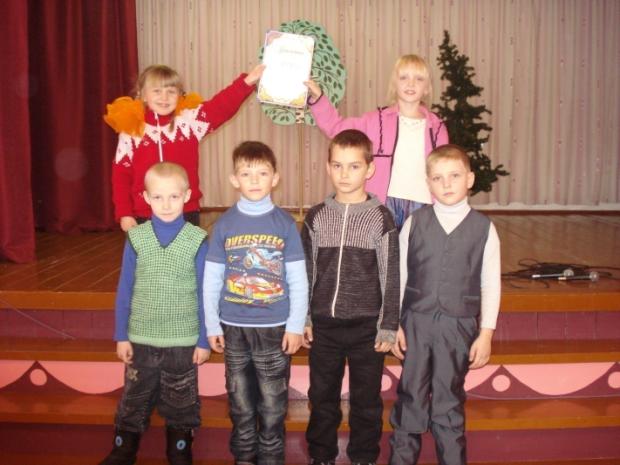 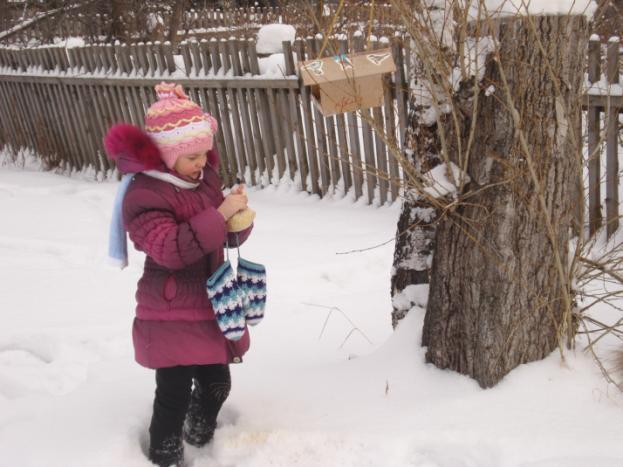 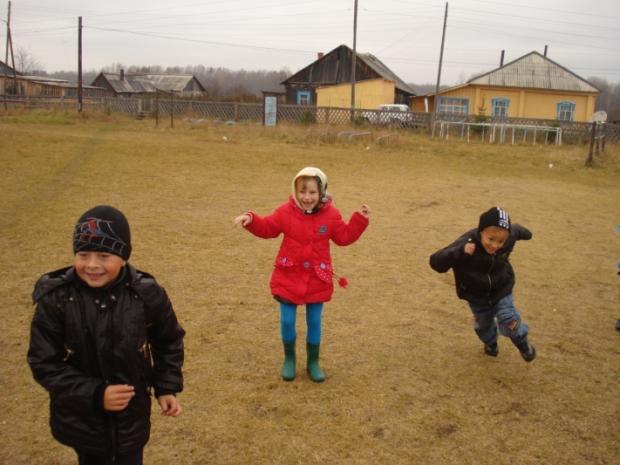 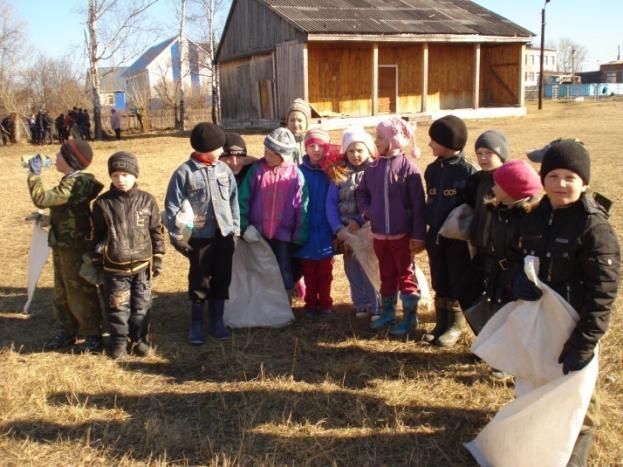 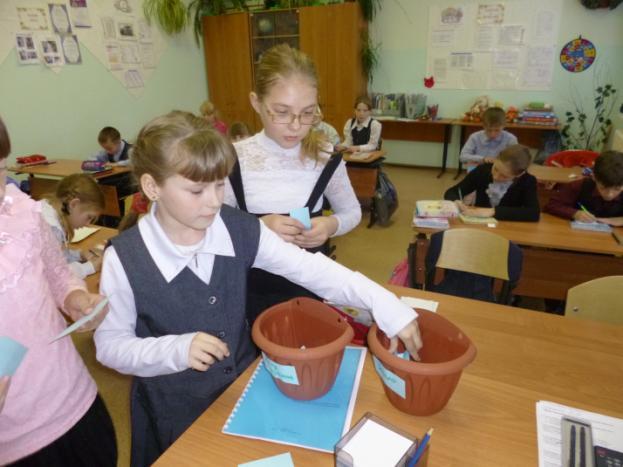 Участие в конкурсах
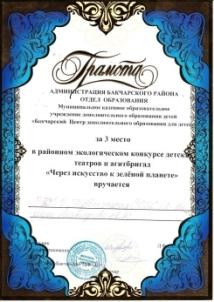 Достижения детей
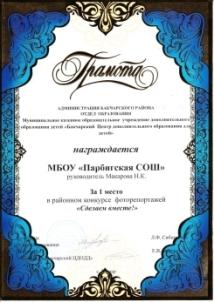 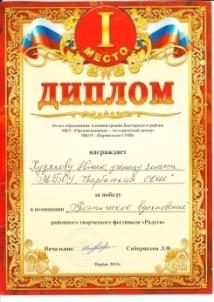 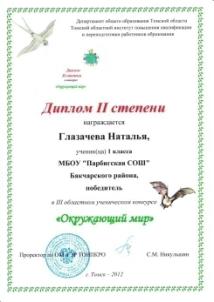 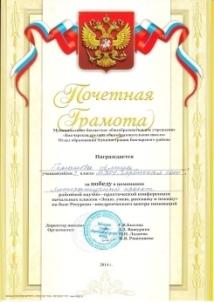 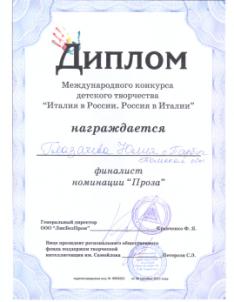 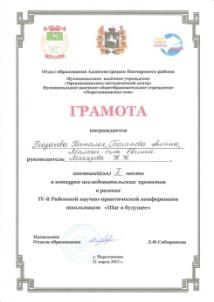 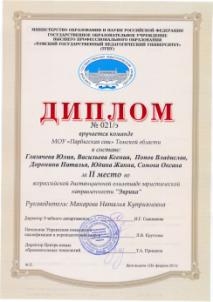 Результаты учебной деятельности
Динамика успеваемости и качества знаний
Результаты учебной деятельности
Увеличение числа справившихся с комплексной работой на повышенном уровне. 




Увеличение количества победителей и призёров школьных и районных олимпиад
Результаты внеурочной деятельности
Динамика участия обучающихся в конкурсах разного уровня
Достижения обучающихся во внеурочной деятельности
Мониторинг  УУД
Личностные результаты
Мотивация
Самооценка
Нравственно-этическая ориентация
Мониторинг  УУД
Коммуникативные УУД
Взаимодействие (учёт позиции собеседника)
Сотрудничество (кооперация)
Интериоризация  (речевые действия)
Мониторинг  УУД
Познавательные УУД
Логическое мышление (анализ и сравнение)
Степень произвольности
Оценка ведения портфолио
Методическая деятельностьПубликации
Методическая деятельностьПубликации
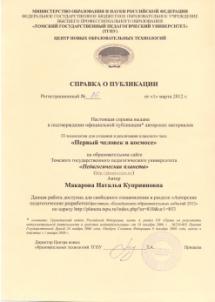 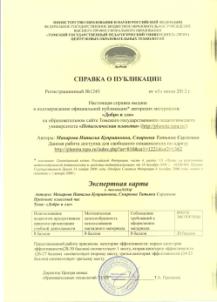 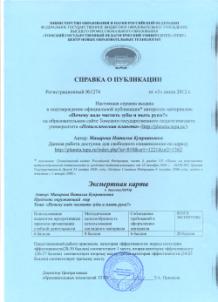 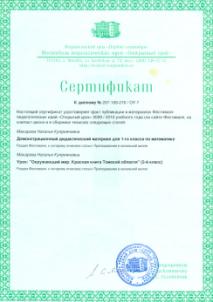 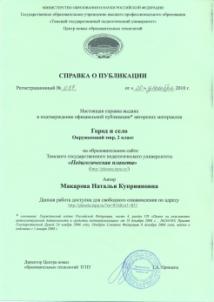 Методическая деятельностьОткрытые уроки, выступления
Методическая деятельностьОткрытые уроки, выступления
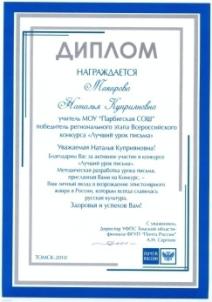 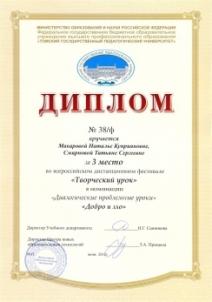 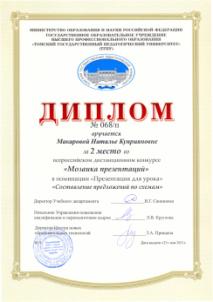 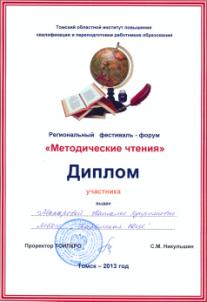 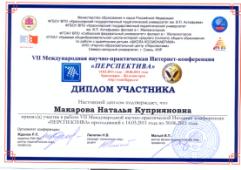 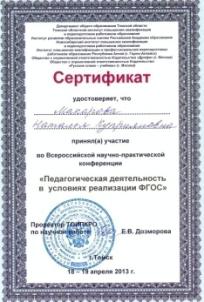 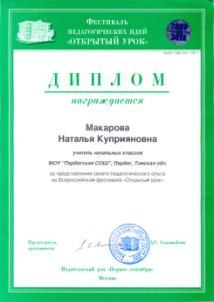 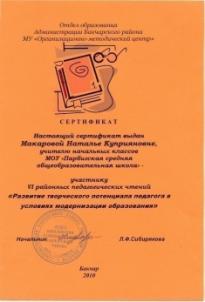 Методическая деятельностьРазработка и реализация программ
Методическая деятельностьРазработка и реализация проектов
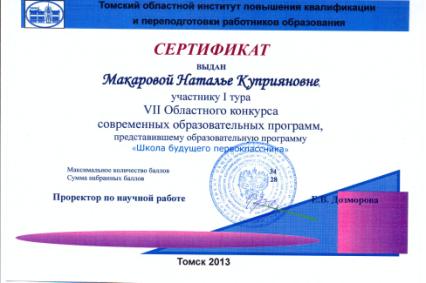 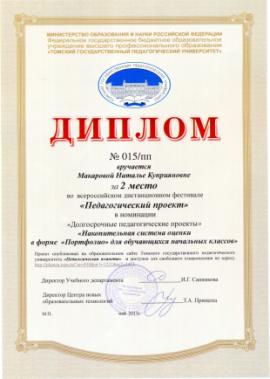 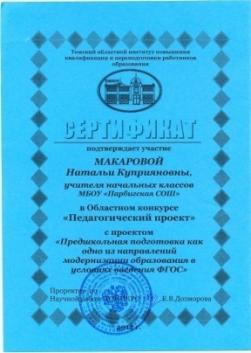 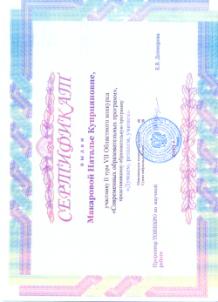 Повышение квалификации
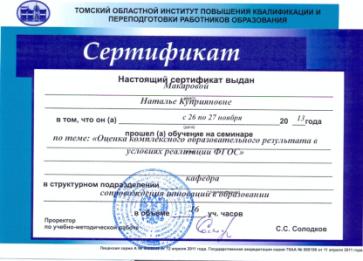 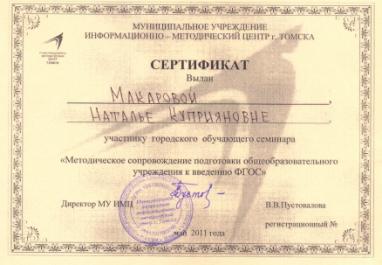 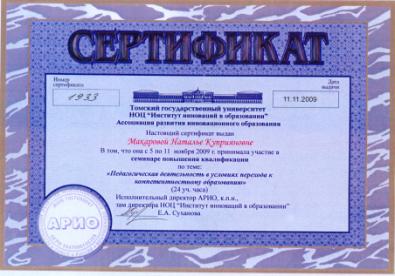 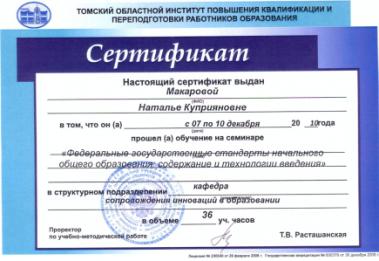 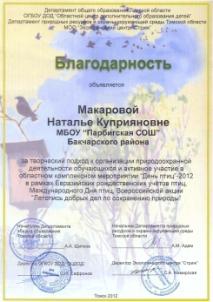 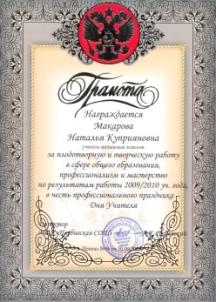 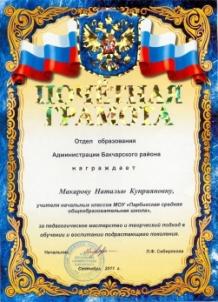 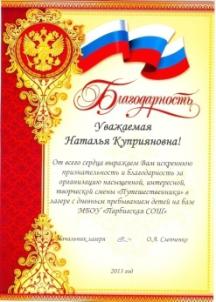 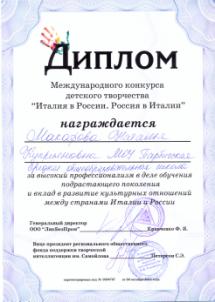 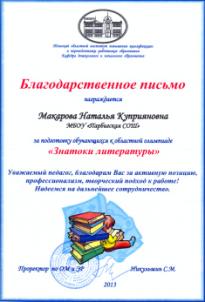 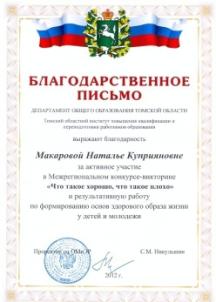 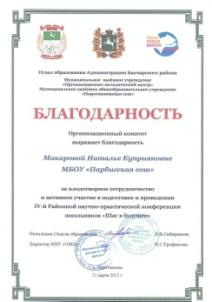